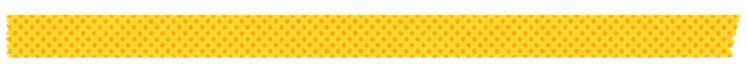 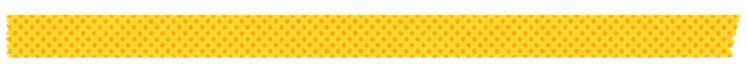 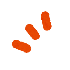 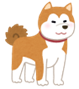 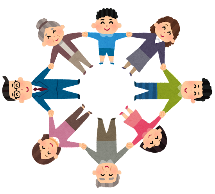 みんなでつくろう！みんながつながり支え合う大館
町内会・自治会・常会に加入しましょう！
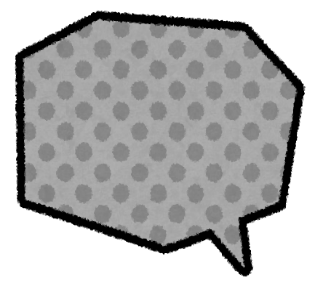 そして、みんなで参加しましょう！
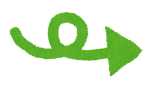 みんなで自分たちの  
    町内を守ろう！
町内会・自治会は、安心・安全で快適に暮らせる環境をつくるために、
さまざまな地域づくり活動に取り組んでいます。
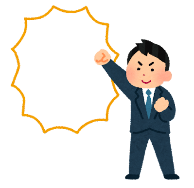 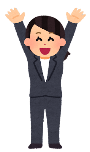 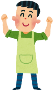 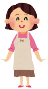 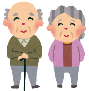 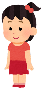 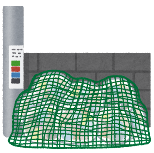 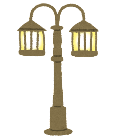 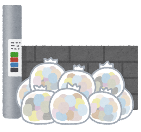 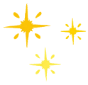 ●町内の清掃（環境美化）

きれいな街づくりのために、町内の清掃、草刈り、公園の管理等を行っています。
●街灯・防犯灯

夜道を明るく照らす街灯・防犯灯を設置・維持管理しています。
●ゴミ集積所

集積所の設置や清掃などを住民同士で協力しながら行っています。
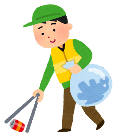 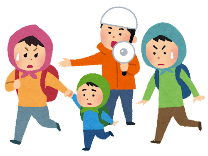 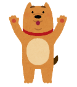 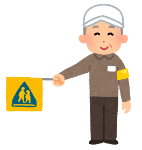 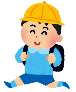 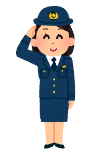 ●防犯・交通安全

安全・安心な街にするため、登下校の見守りや近隣同士の声かけを推奨しています。
●情報の周知・広報

町内会や公民館、市などからの生活に役立つ情報をお知らせしています。
●防災・災害時の助け合い

災害に備える防災訓練を実施し、災害発生時には助け合う体制づくりを行っています。
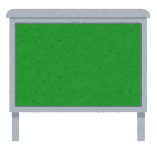 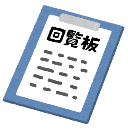 お知らせ
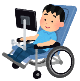 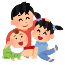 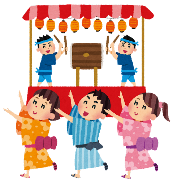 ●地区の各団体のサポート、市や様々な機関との調整

町内会連絡会、交通安全・防犯協会、社協など、他団体とも連携しています。
●地域福祉・支え合い活動

高齢者や障がい者など支援を必要とする世帯を見守り、必要時には関係機関との調整を行っています。
●親睦活動

ご近所同士の交流・親睦を深めるために運動会や夏祭りなどの行事を行っています。
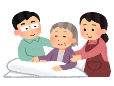 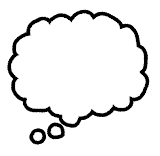 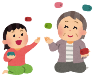 町内会が
なくなると
大変です！
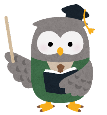 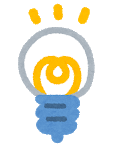 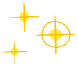 町内会は、地域に住む方々の生活に密着した大変重要な組織です。
　　そして、住民のみなさんにとって住みやすい地域をつくるため、日々様々な活動が　
　行われています。特に災害時には地域のつながりが生存率を高め、復興を早めます。
　
　　現在、大館市内では、町内会活動に参加する方が減っていることから、存続が
　難しくなっている町内会が増えてきています。これまで町内会活動に参加していな
　かったみなさんも、ご近所の方々と誘い合って参加してみませんか？
　
　　子どもたちも、若い方も、働いている方も、退職した方も、高齢の方も、みんなで
　町内会活動に参加し、自分たちの手で自分たちの住みやすいまちづくりを進めていき
　ましょう。そして、将来に残していきましょう！
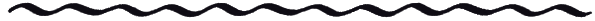 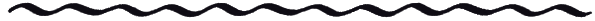 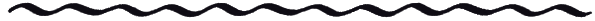 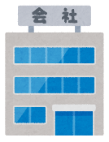 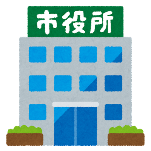 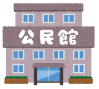 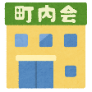 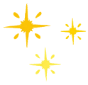 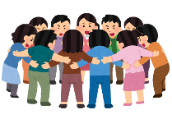 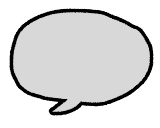 今こそみんなで
力を合わせて！
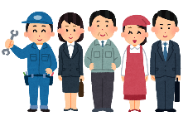 チームおおだて
　チーム町内会
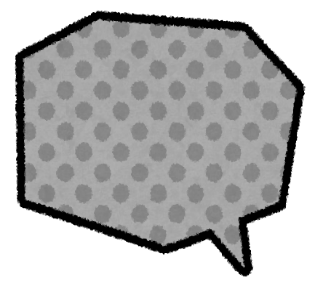 私たちも応援します！
社会福祉
法　　人
大館市社会福祉協議会　 TEL：42-8101
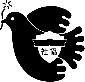 大館市支え合い推進会議
・・・住民組織・団体・行政・公的機関・社福法人・商工関係者他で構成され、支え合いの地域づくりを目的に活動しています
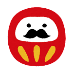 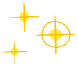 ＜事務局・お問い合わせ＞
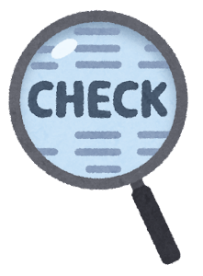 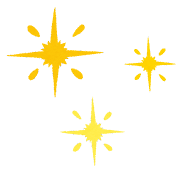 その他、町内会として行われている活動一覧
・役員会、総会の準備、開催
・役員の選出、各種委員の選出（民生委員、福祉員、行政協力員、自主防災、土木・農業関係など）
・会員名簿の作成
・町内会加入促進
・町内会館の維持管理
・町内会行事の実施（新年会、忘年会、親睦会、お花見、お祭り、運動会、盆踊り、クリーンアップ、花植え、水質検査、サロン、バーベキュー、カラオケ大会など）
・ゴミ集積所の維持管理
・街灯（防犯灯）の設置・維持管理
・防災訓練の実施
・交通安全対策、通学路における見守り活動
・鳥獣害対策
・空き家対策
・公園の管理
・町内の安全対策（カーブミラー・ガードレールの設置、道路の穴の補修など）
・神社の維持管理、お寺関係
・住民同士のトラブルの相談役
・災害発生時の各機関との連絡調整
・広報に関する連絡調整
・他町内・地区連絡協議会との連携、要望書の提出など地区での活動への参加
・敬老事業の実施
・除雪について、市や実施事業者、社協などとの連携
・緑、青、赤い羽根募金、社協会費、日赤社費など
・外部団体との連携
　・・・・などなど
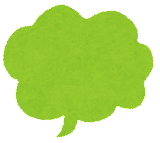 町内会の活動は、多岐にわたって
おり、役員の方々だけでは大変です！
　　　　みんなで協力して楽しく
　　　続けていきましょう！！
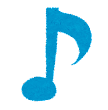 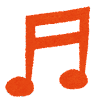 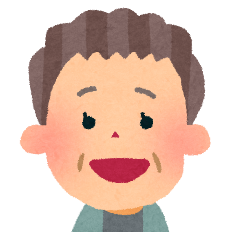 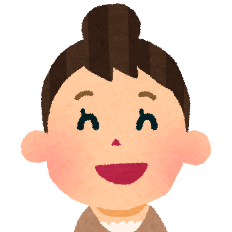 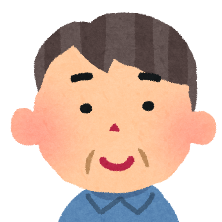 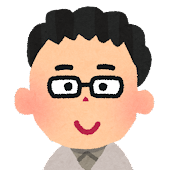 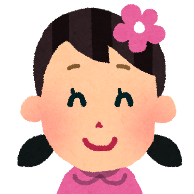 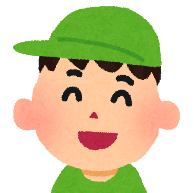